Rao U, Buchanan GL, Hoye A
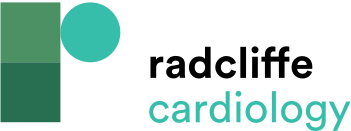 Ischaemia Time in Women Versus Men Presenting With ST-elevation MI
Citation: Interventional Cardiology Review 2019;14(2):70–5.
https://doi.org/10.15420/icr.2019.09
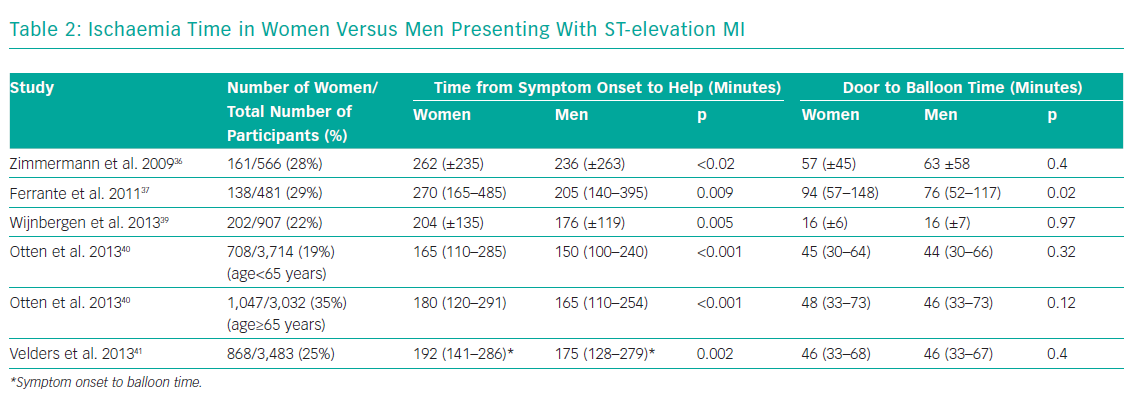